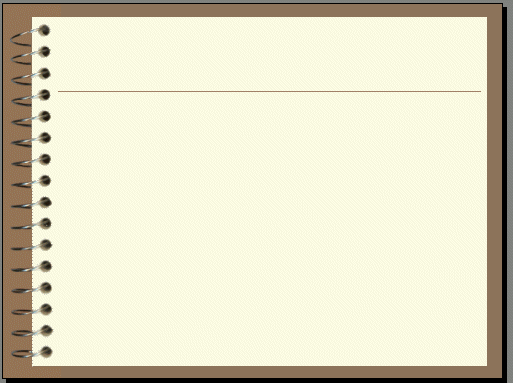 บทบาทนักประชาสัมพันธ์ในโรงพยาบาลชุมชนมรรค 8 ของ P.R.ชุมชน                วุฒิพงศ์ ถายะพิงค์
วิเคราะห์ข่าวความเคลื่อนไหวทางสุขภาพในชุมชน
ให้ข่าวสาร
ให้ความรู้
เป็นเวทีแลกเปลี่ยนความเห็นทางสุขภาพ
ทำงานชุมชนสัมพันธ์เพื่อสุขภาพร่วมกับวิชาชีพอื่นๆ
ทำงานสื่อมวลชนสัมพันธ์ในชุมชน
ประสานงานประชาสัมพันธ์ในระดับจังหวัดกับสำนักงานสาธารณสุขจังหวัด
ติดตามและประเมินผลการประชาสัมพันธ์อย่างเป็นระบบ